Komunitní zahrady: místo, kde se potkává péče o životní prostředí se sociální prací
Magdalena Hronová
27.4.

Sociální pedagogika, její zdroje a přesahy - 25 let DIALOGU
„Představíme-li si zahradu a všechny rostliny a živočichy, kteří se v ní nachází, představíme si vlastně malý ekosystém. V tomto ekosystému spolu některé části vzájemně komunikují a spolupracují, jiné se o sobě ani nedozví a další vedle sebe nemohou existovat. Tu svítí slunce a tam teče voda, která zavlažuje okolní půdu a dává vláhu květinám, které v ní žijí. V mé smyšlené zahradě rostou u vody kosatce, blatouchy a pomněnky. Ty zde mohou růst a svými barevnými květy, všemožných tvarů a velikostí, těšit lidi, kteří mají to štěstí, že mohou tento harmonický prostor navštěvovat. Jistě, pokud se nejedná například o rostlinu drakovce obecného, který nevábně voní, právě když se mu velice dobře daří. Na opačné straně zahrady blízko plotu zase voda i sluneční paprsky chybí, a tak jsou zde rostlinky malé, protože každým dnem bojují nejen o trochu vláhy, ale i o sluneční paprsky. Dny, kdy prší, jsou pro ně posvícením. V tomto rohu stojí též potřebná kůlnička na nářadí.“
–Josef Novák
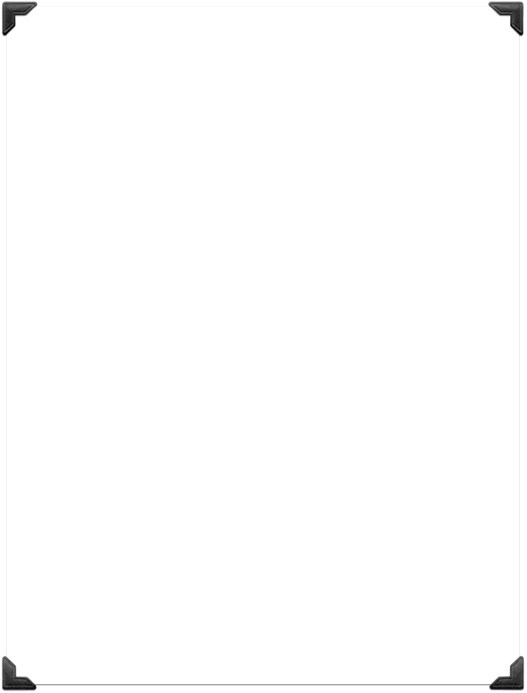 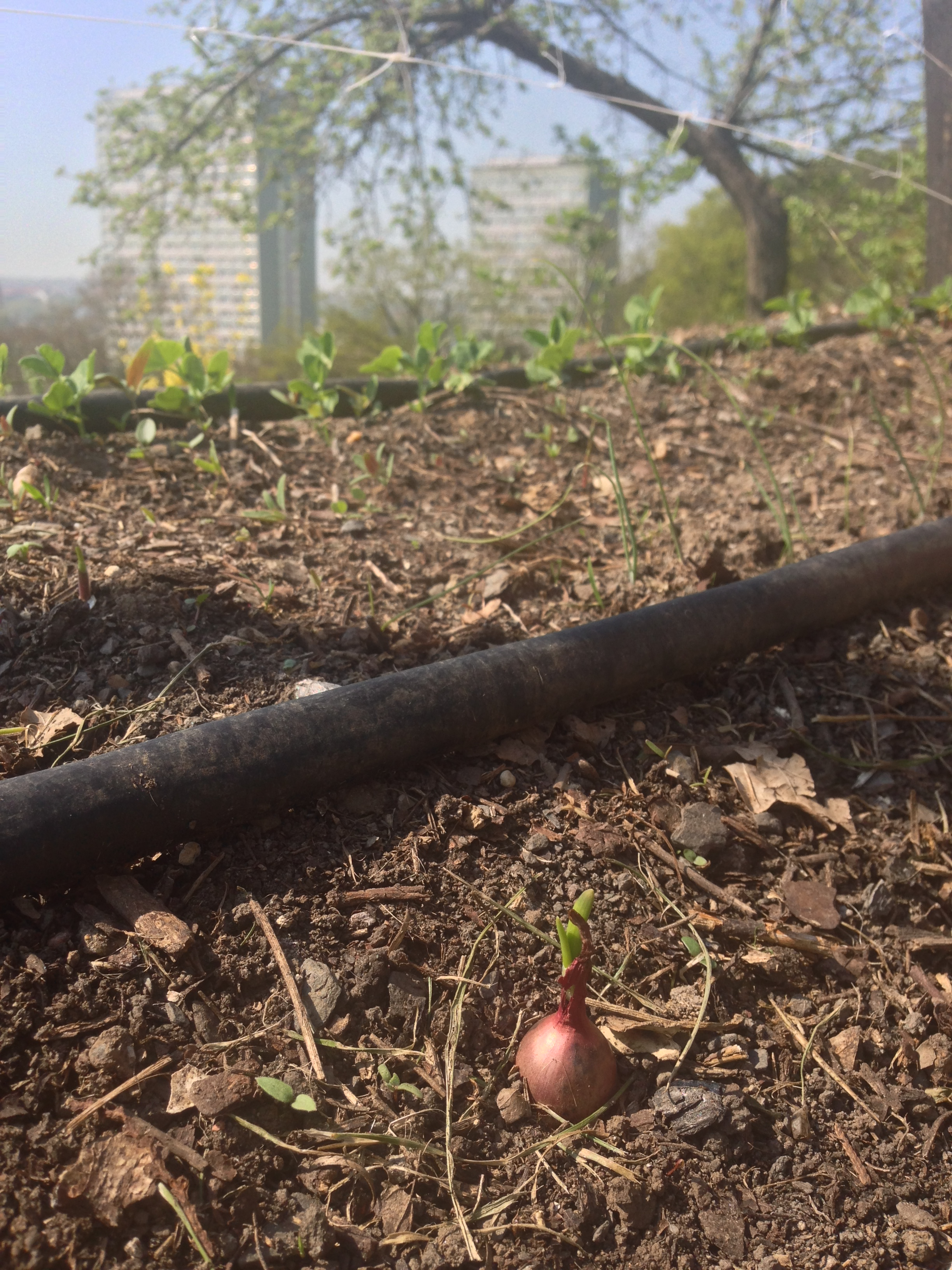 Komunitní zahrada Kuchyňka
Zelené oázy uprostřed měst
 Volně přístupné či uzavřené jen pro členy
 Pěstování ve vyvýšených záhonech či řádcích
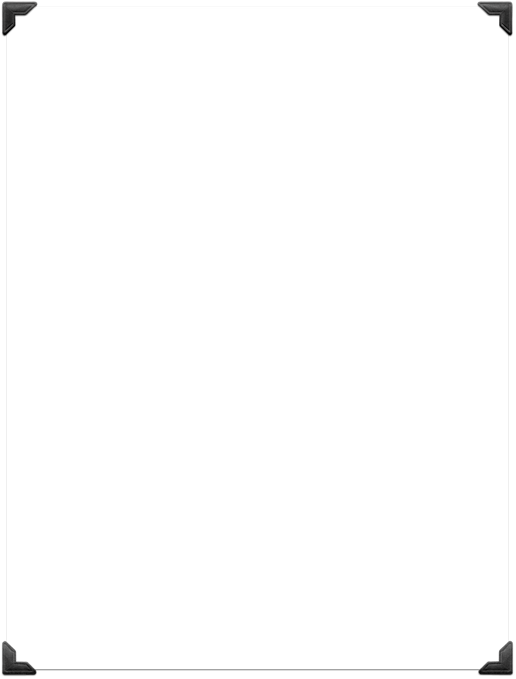 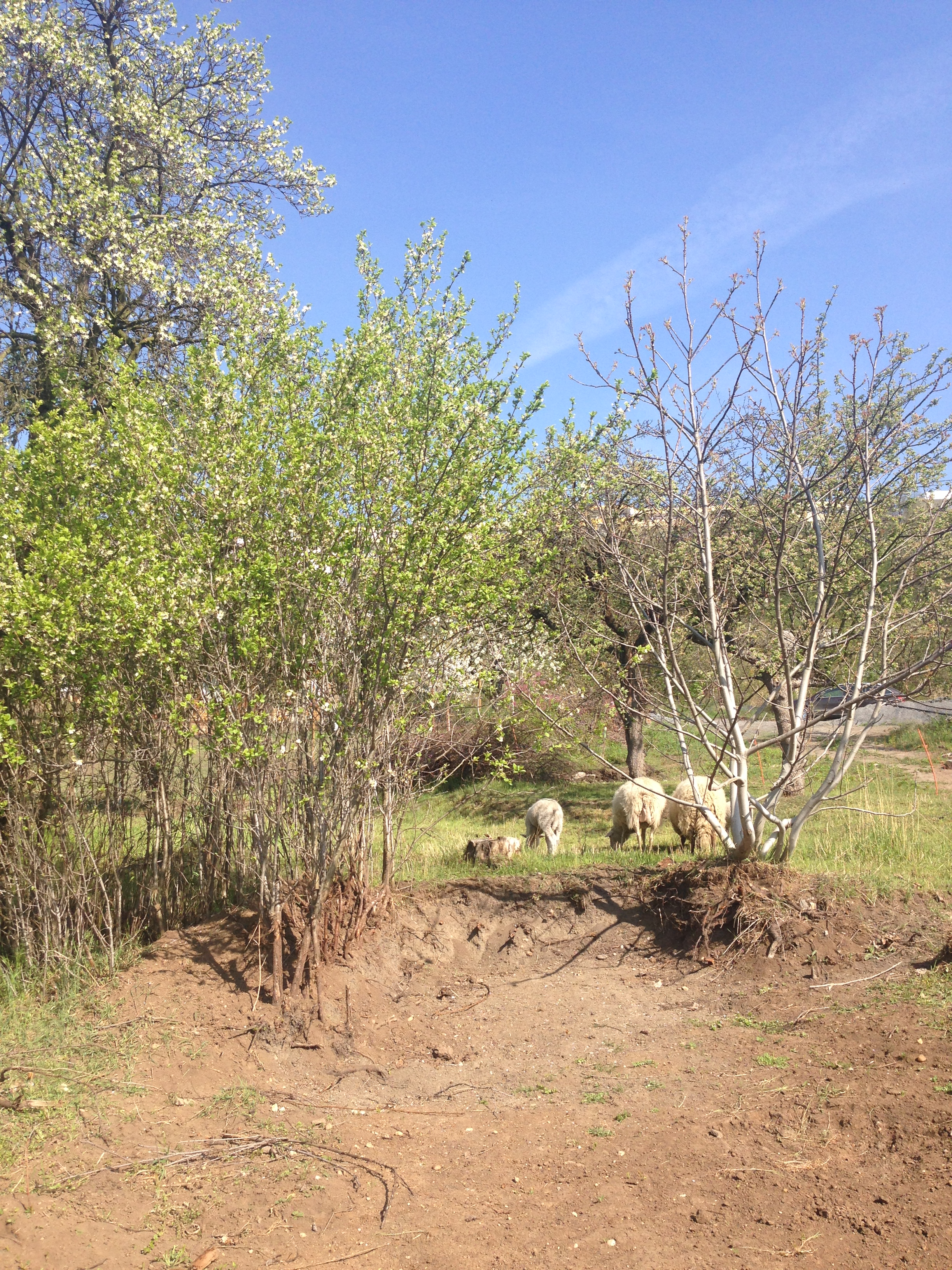 Komunitní zahrada Kuchyňka
Místo pro setkávání
Osvětové akce a vzdělávání
Využití pozemku “pro všechny”
Kouzlo komunitních zahrad
Odstranění anonymity = prevence kriminality
Utvoření komunity a posílení jejich vztahů = prevence sociálního vyloučení
Lidé mají možnost rozhodovat o prostoru, ve kterém žijí = lokální rozměr ochrany ŽP
Komunitní zahrada Kuchyňka
Kouzlo komunitních zahrad
Edukace dětí i dospělých = životní prostředí a jeho ochrana, koloběh života, cyklus potravin, ochrana půdy i vody
Komunitní zahrada Kuchyňka
Kouzlo komunitních zahrad
Zdravotní přínosy = zkvalitnění  a zpestření jídelníčku
Znevýhodněné skupiny = prostor pro seniory, cizince, lidi s postižením či duševním onemocněním
Komunitní zahrada Kuchyňka, studenti a učitelé SKE FHS UK
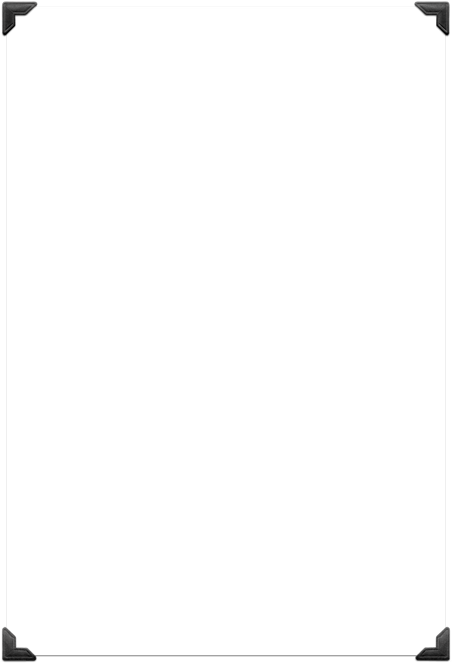 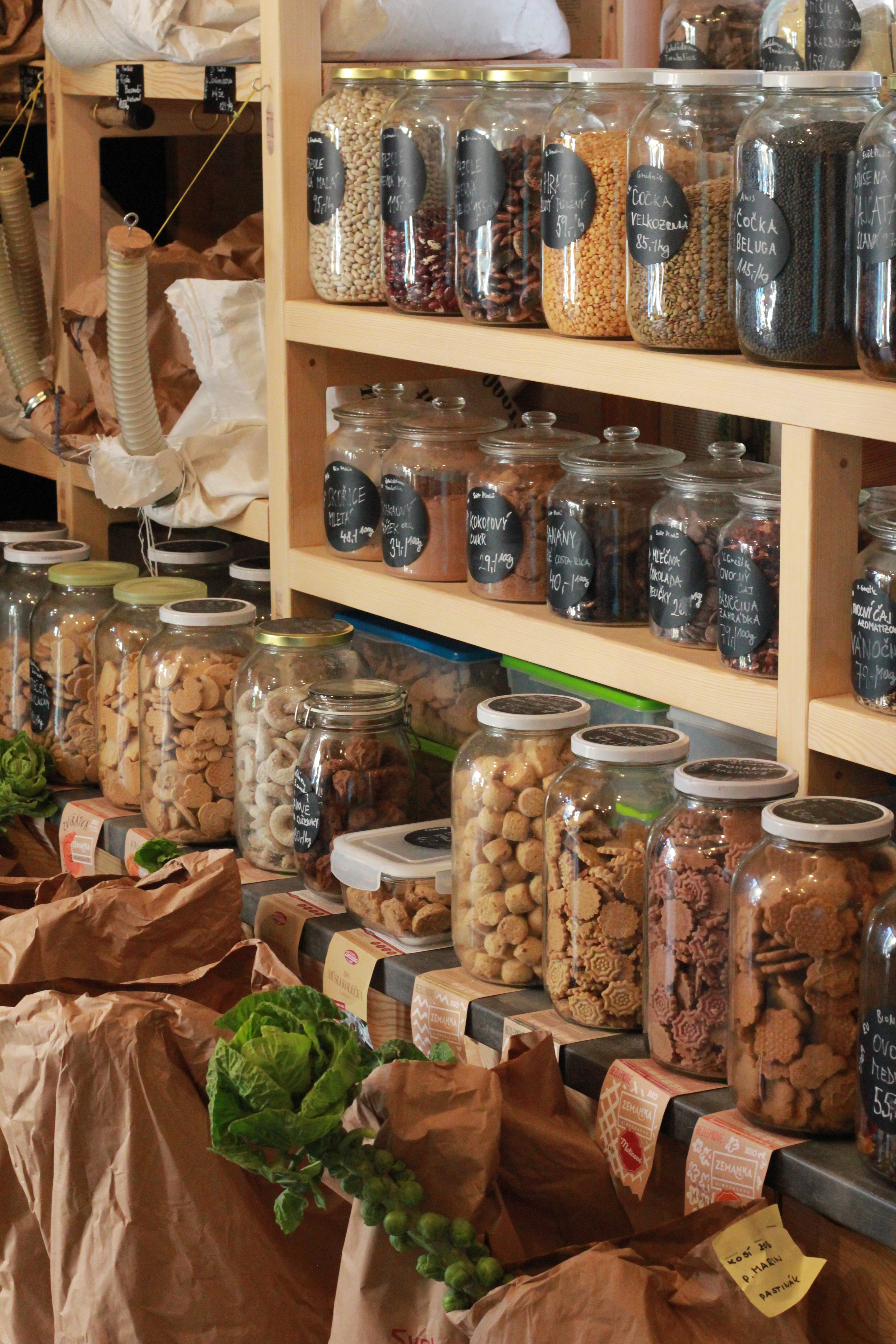 Bezobalový obchod Kosí zob, Praha Slivenec
Máme tu moc